Портфоліо Блінової Наталі Олександрівнивчителя історії та правознавства
Комунальний залад «Тернівська загальноосвітня школа 
І-ІІІ ступенів  №7 Тернівської міської ради 
Дніпропетровської області»
Загальні відомості
Дата народження: 27 квітня 1983 рік
Освіта: закінчила Дніпропетровський національний університет імені О.Гончара  історичний факультет в 2005 році з відзнакою.
Стаж роботи: 7 років
Категорія: друга
Проблема, над якою працюю: «Розвиток креативної особистості на уроках історії та правознавства»
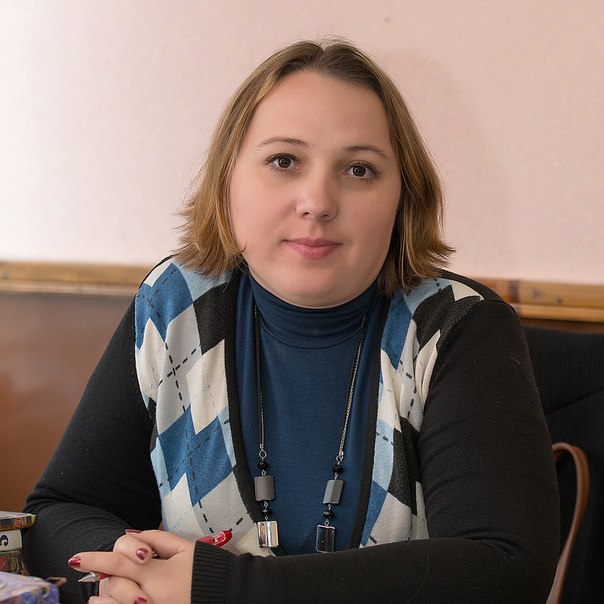 Моє кредо
«Щоб мати право навчати інших, треба постійно навчатися самому»
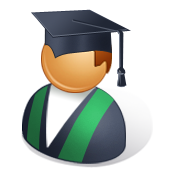 У своїй роботі використовую досвід вчителів  історії та правознавства:
Шатохіної Валентини Дмитрівни – вчителя вищої категорії.
Танцерової Ірини Вікторівни – вчителя вищої категорії, 
вчителя-методиста
Результати педагогічної діяльності
2008-2009 н.р. ІІ тур Всеукраїнської олімпіади з історії: Аксьонов С. 8 клас – 2 місце.
ІІ тур Всеукраїнської олімпіади з правознавства: Коваль К. 9 клас. – 2 місце,
Спіцина Ю. 10 клас – 2 місце
2009-2010 н.р. ІІ тур Всеукраїнської олімпіади з історії:  Ларіна Т.    9 клас – 2 місце.
ІІ тур Всеукраїнської олімпіади з правознавства: Папуша І. 10 клас – 2 місце, Спіцина Ю. 11 клас – 3 місце.
2011-2012 н.р. ІІ тур Всеукраїнської олімпіади з правознавства: Панасюк А. 9 клас. – 3 місце, Аксьонов С. 10 клас – 2 місце.
2012-2013 н.р. ІІ тур Всеукраїнської олімпіади з правознавства: Семенова І. 9 клас – 1 місце, Панасюк А. 10 клас – 1 місце,         Сушкова О. 11 клас – 3 місце.
2013-2014 н.р. ІІ тур Всеукраїнської олімпіади з правознавства:  Панасюк А. 11 клас – 3 місце, Семенова І. 10 клас – 3 місце.
Методичні прийоми
Мої уроки
Семінар вчителів історії
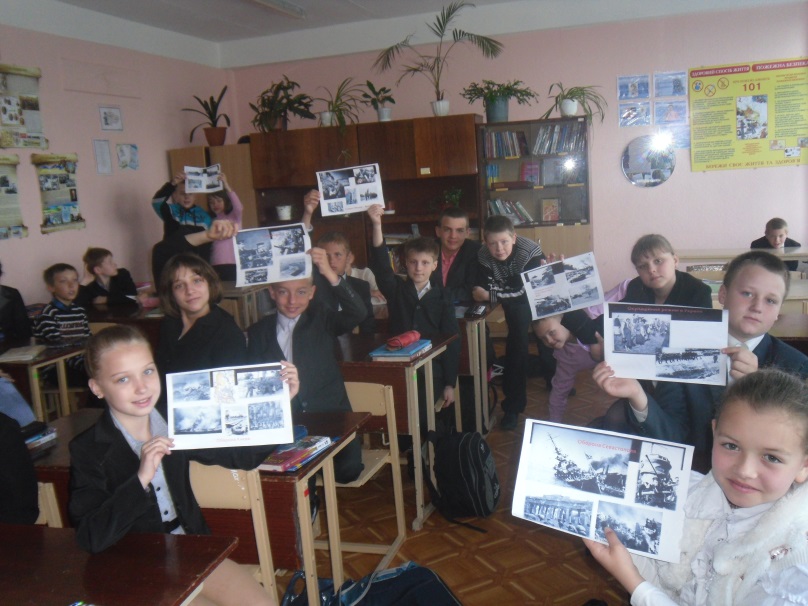 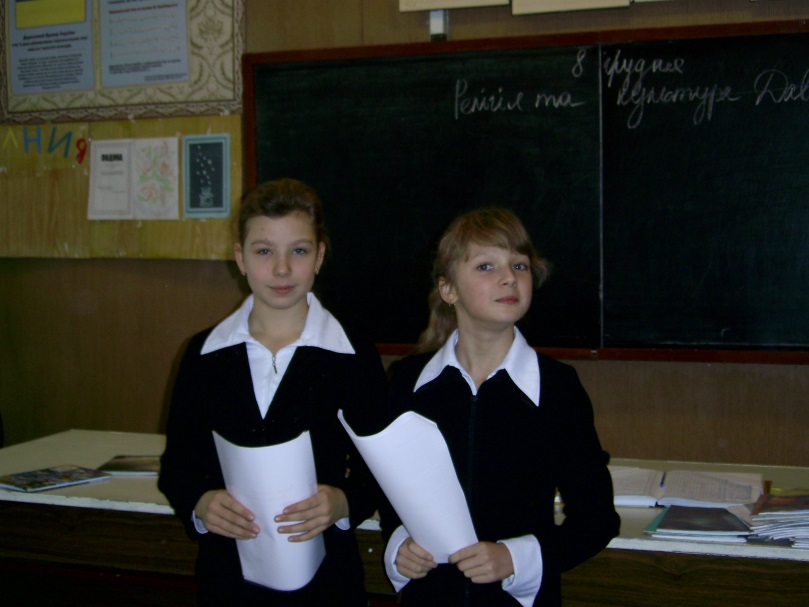 Урок історії 5 клас
Урок історії 6 клас
Позаурочна діяльність з предмета
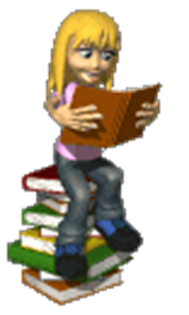 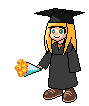 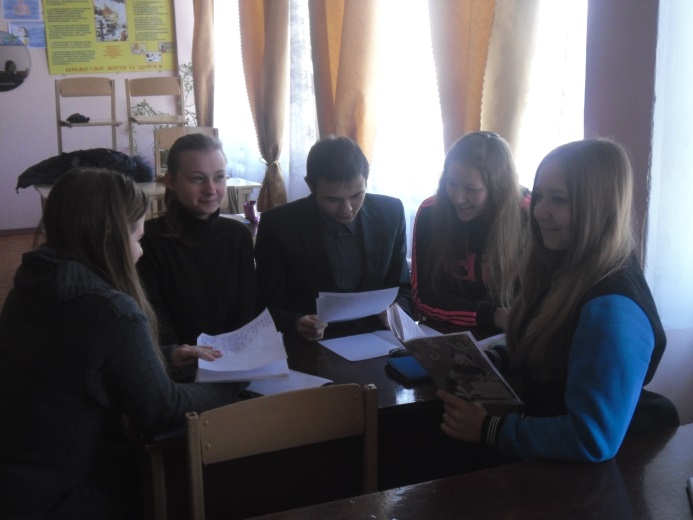 Турнір правознавців
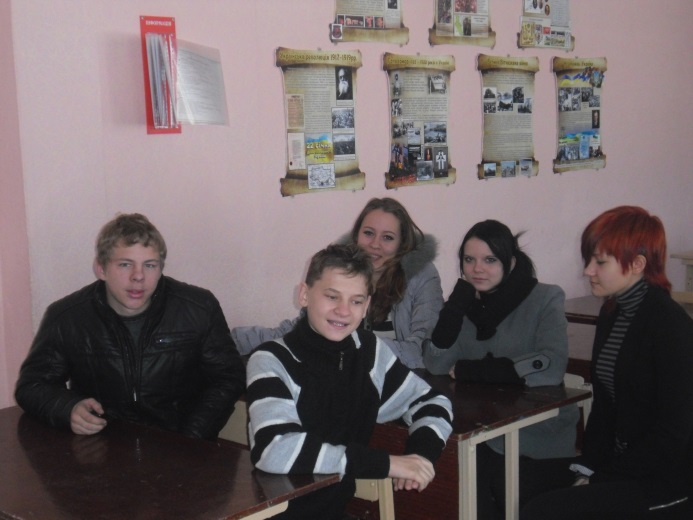 Засідання гуртка ЮМД
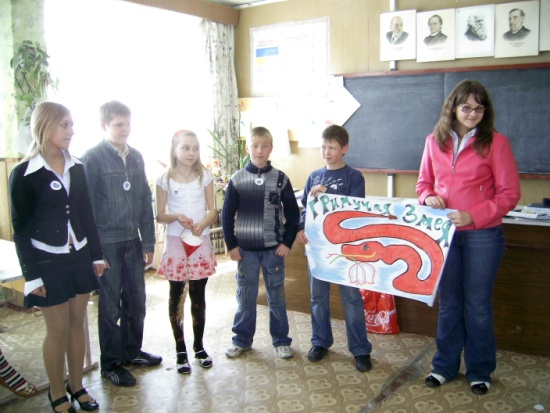 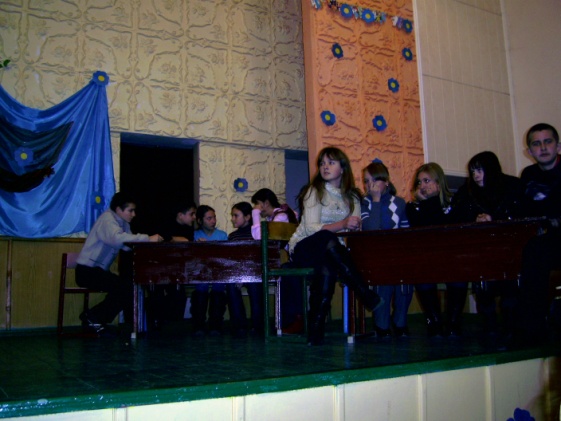 Гра «Історичний марафон»
Історичний КВК
Гурткова робота
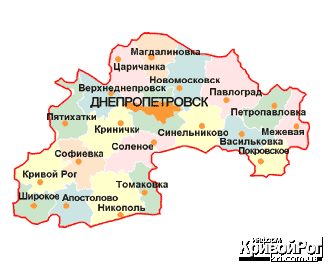 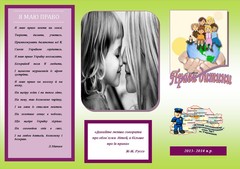 "Юний міліціонер 
Дніпропетровщини"
зош №7
м.Тернівка
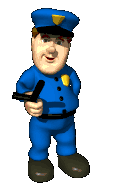 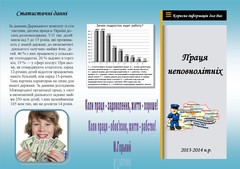 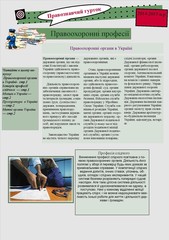 Мій сайт
blinovanatasha.jimdo.com
Науково-методична діяльність
Мої роботи
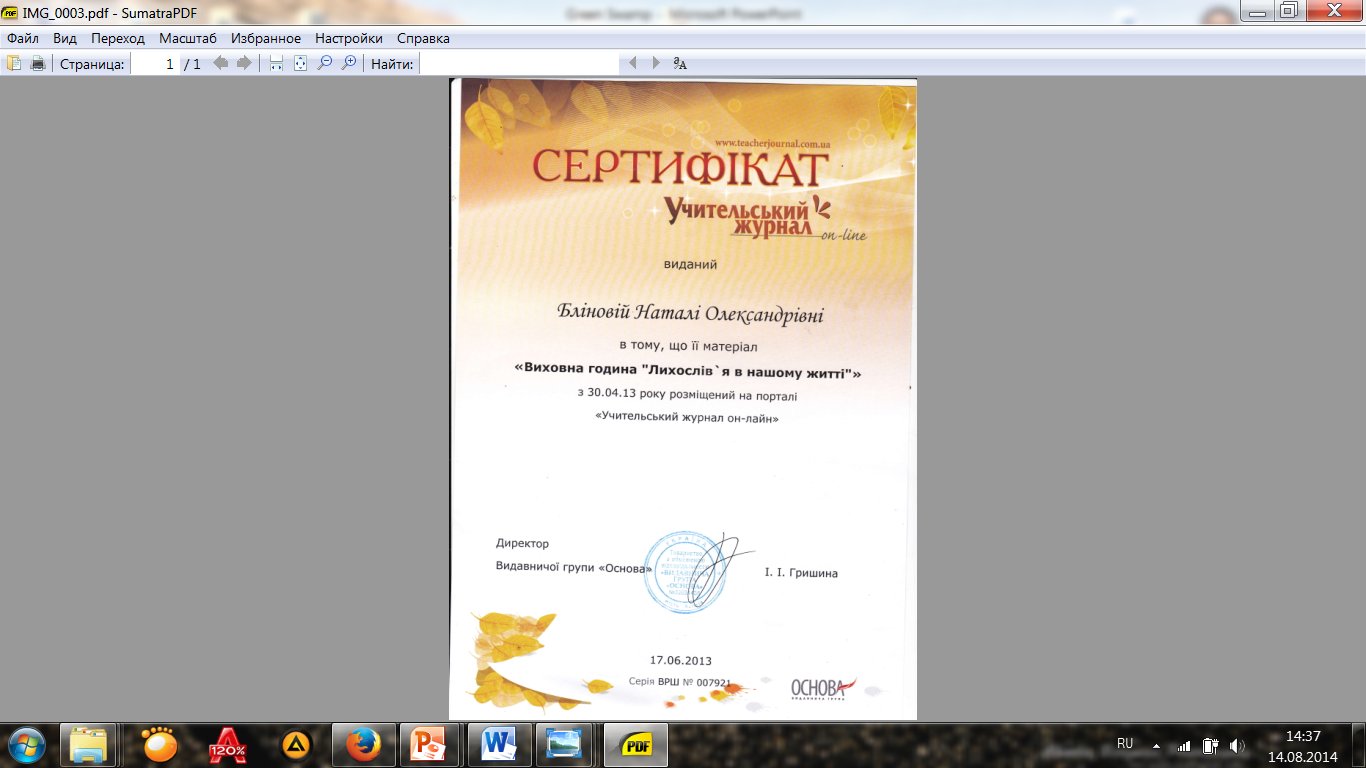 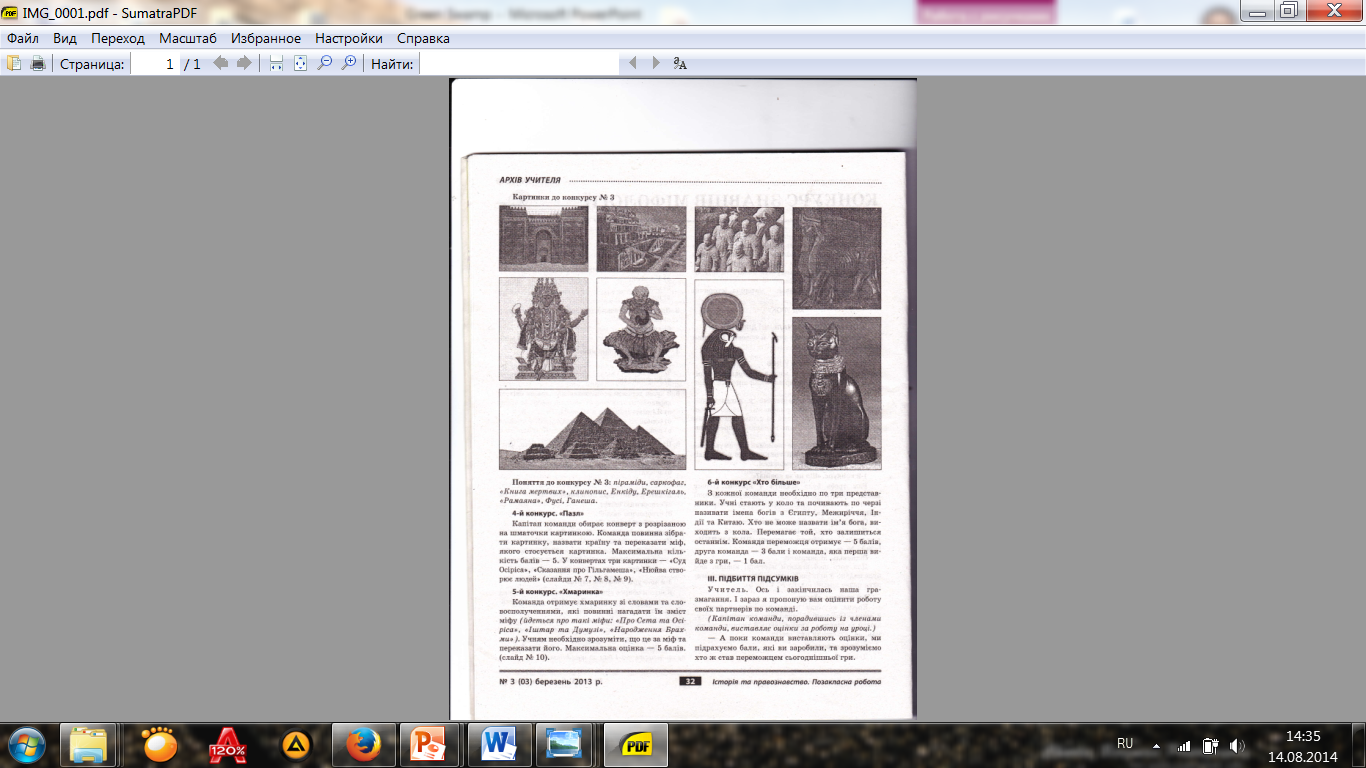 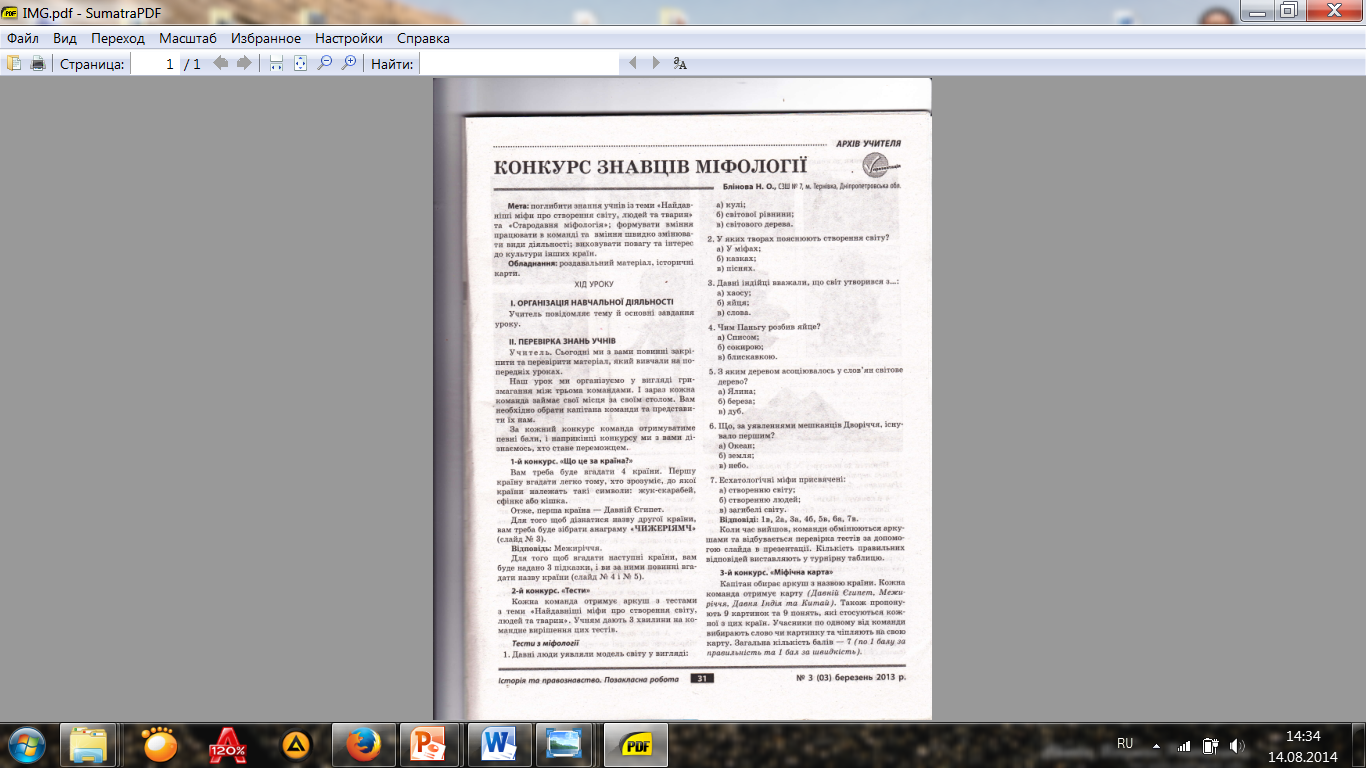 Стаття в журналі «Історія та правознавство. Позакласна робота. №3 2014 р.
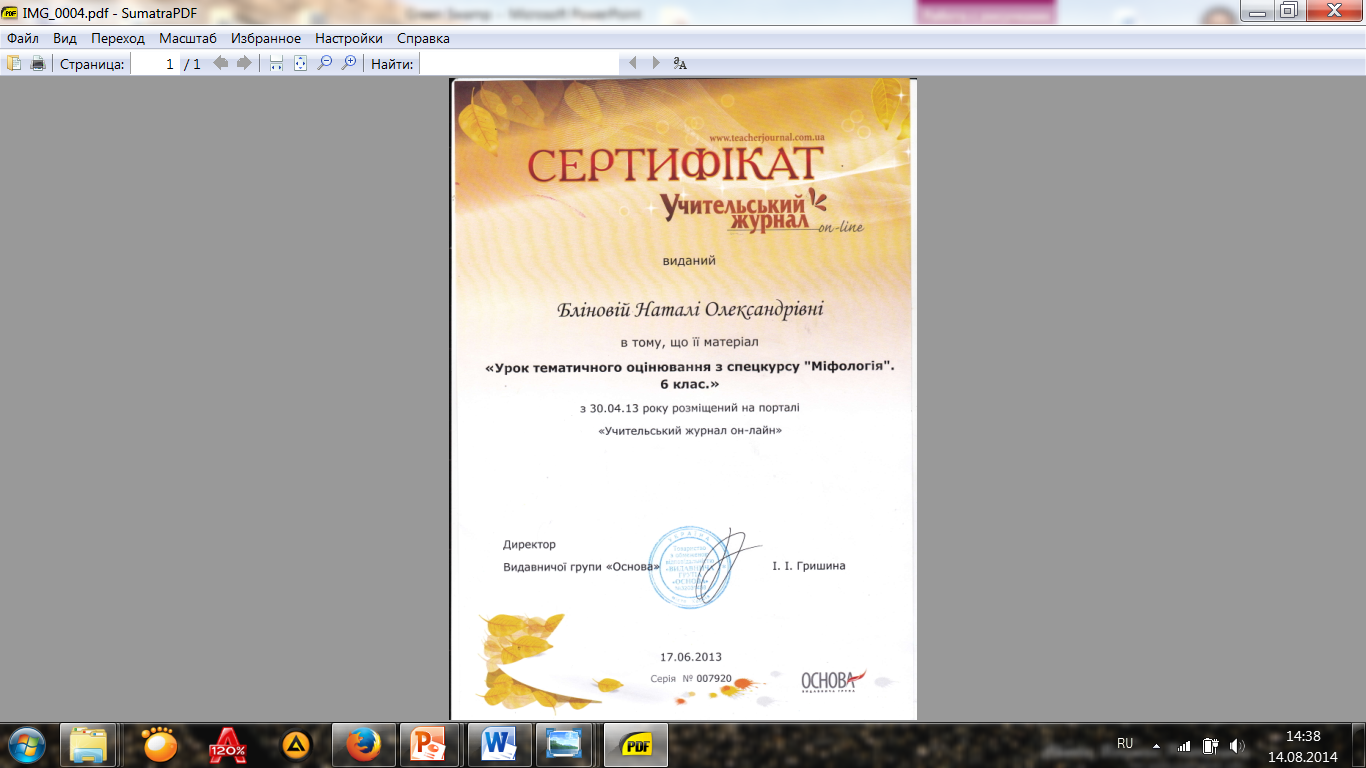 Сертифікати до робіт розміщенних в інтернеті.
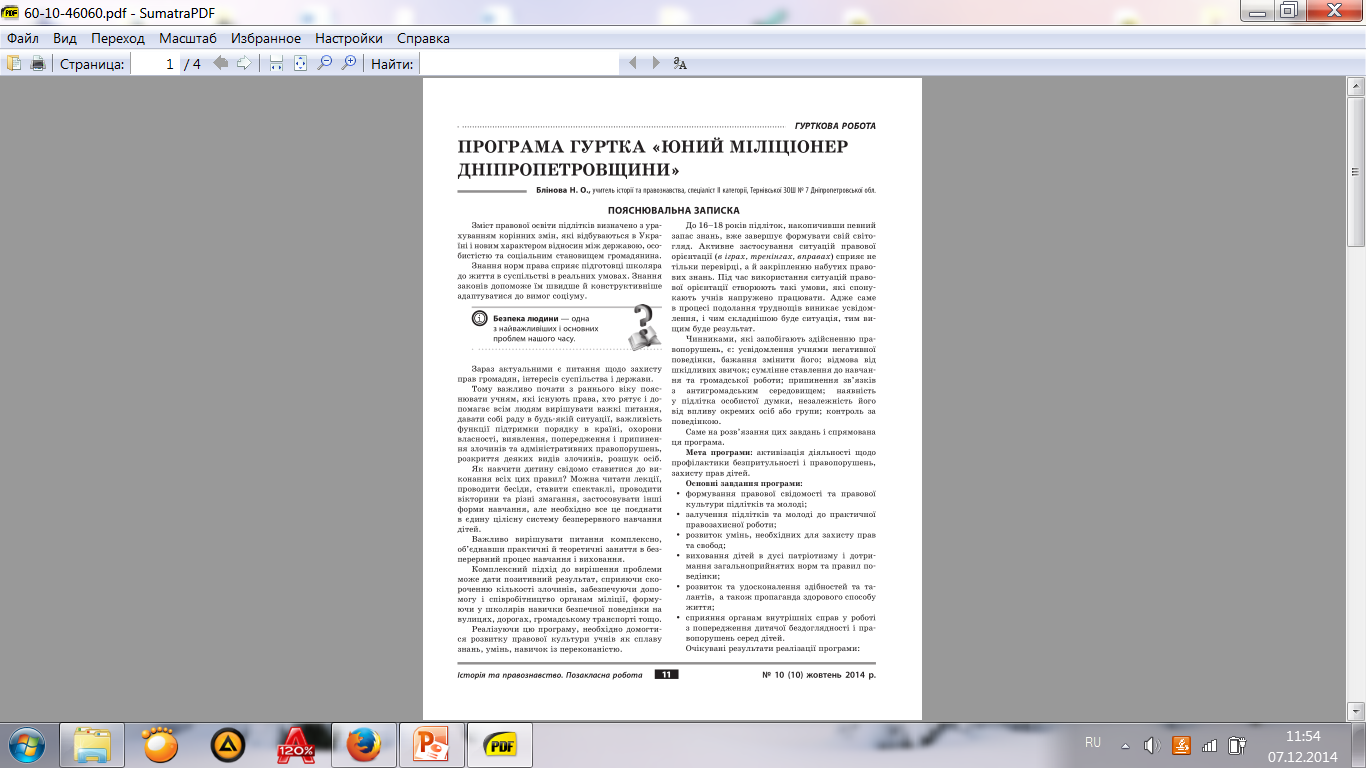 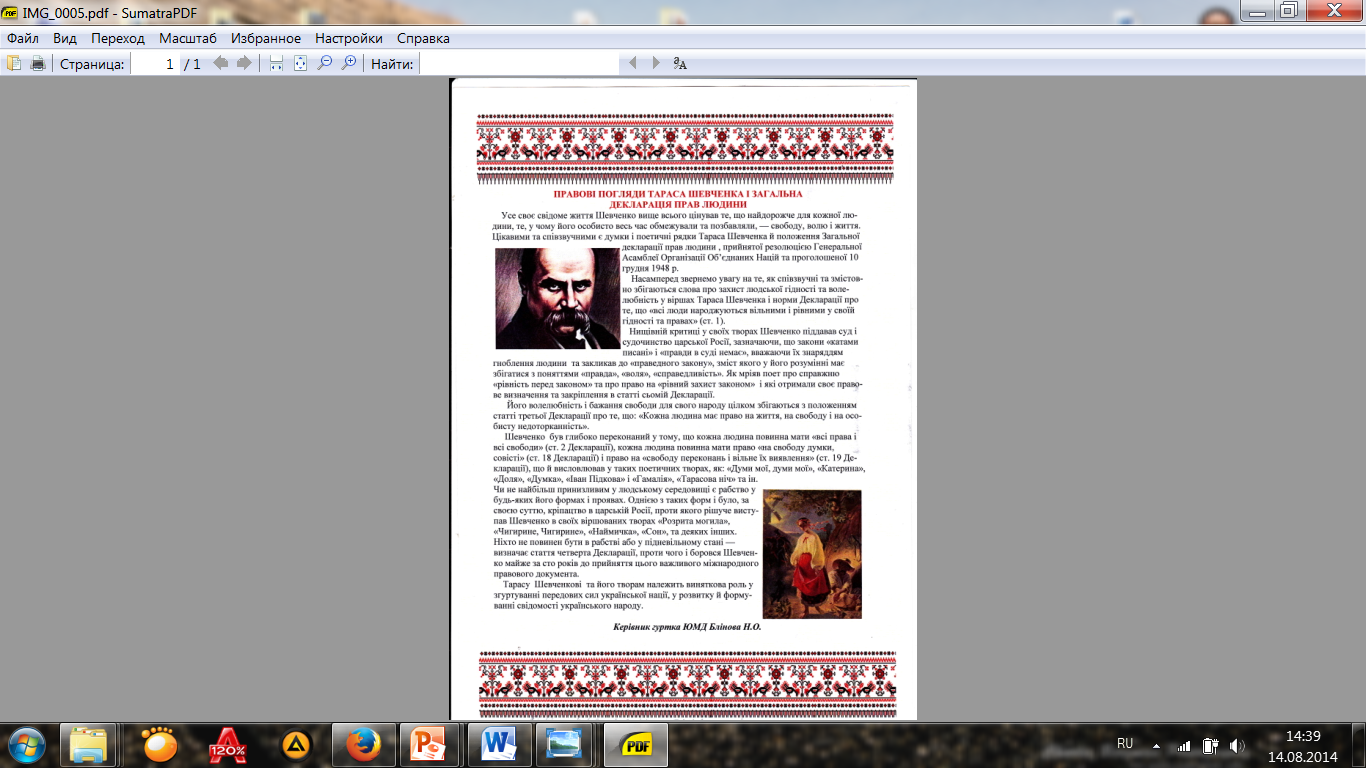 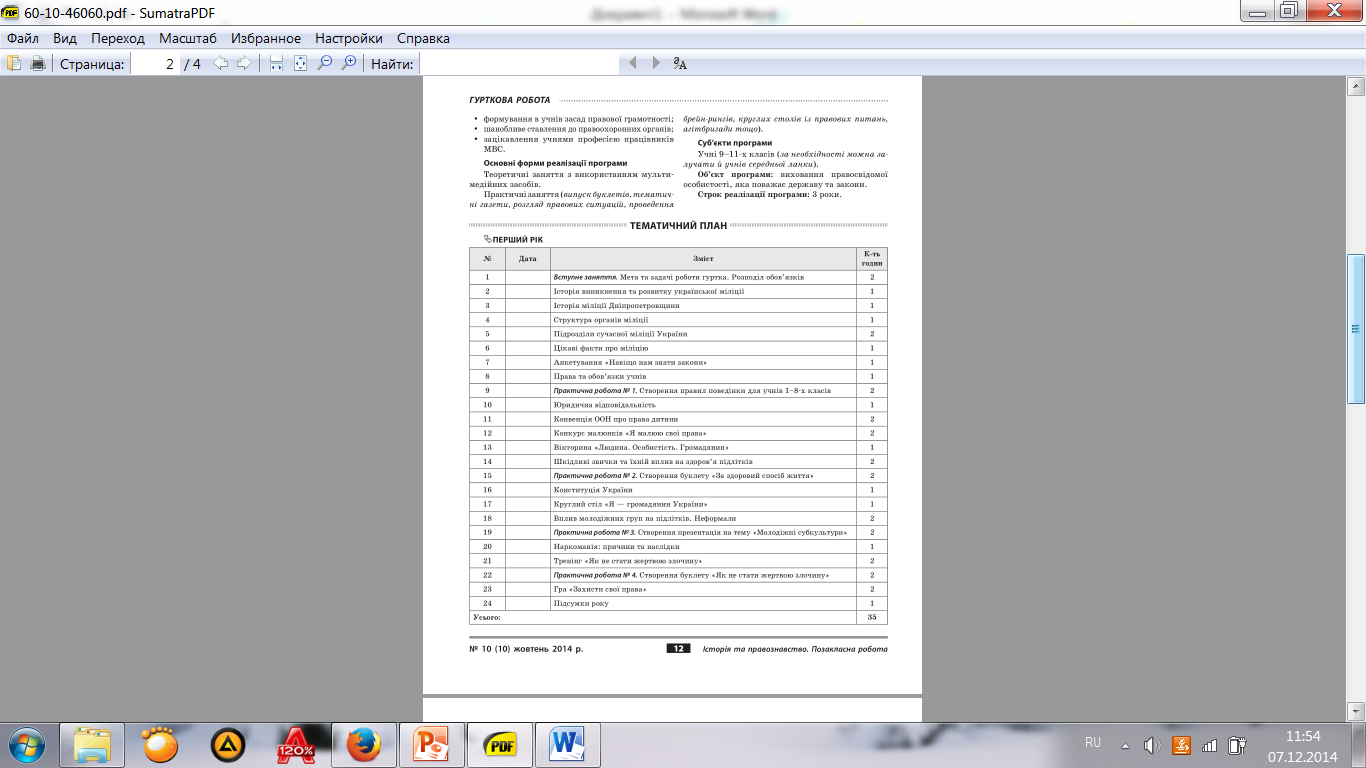 Стаття в журналі «Історія та правознавство. Позакласна робота. №10  2014 р.
Стаття в шкільній газеті «Дзвінок», березень 2014 р.
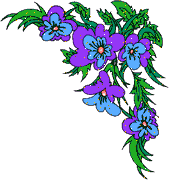 Запрошую до співпраці
e-mail: natasya1@ukr.net
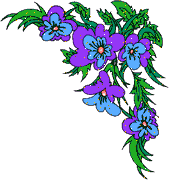